Das ByCS – Messenger ist ein sicherer und datenschutzrechtlich unbedenklicher  Messenger-Dienst aller bayerischen Schulen.
Aber nur schulrelevante Daten und Themen sind erlaubt!
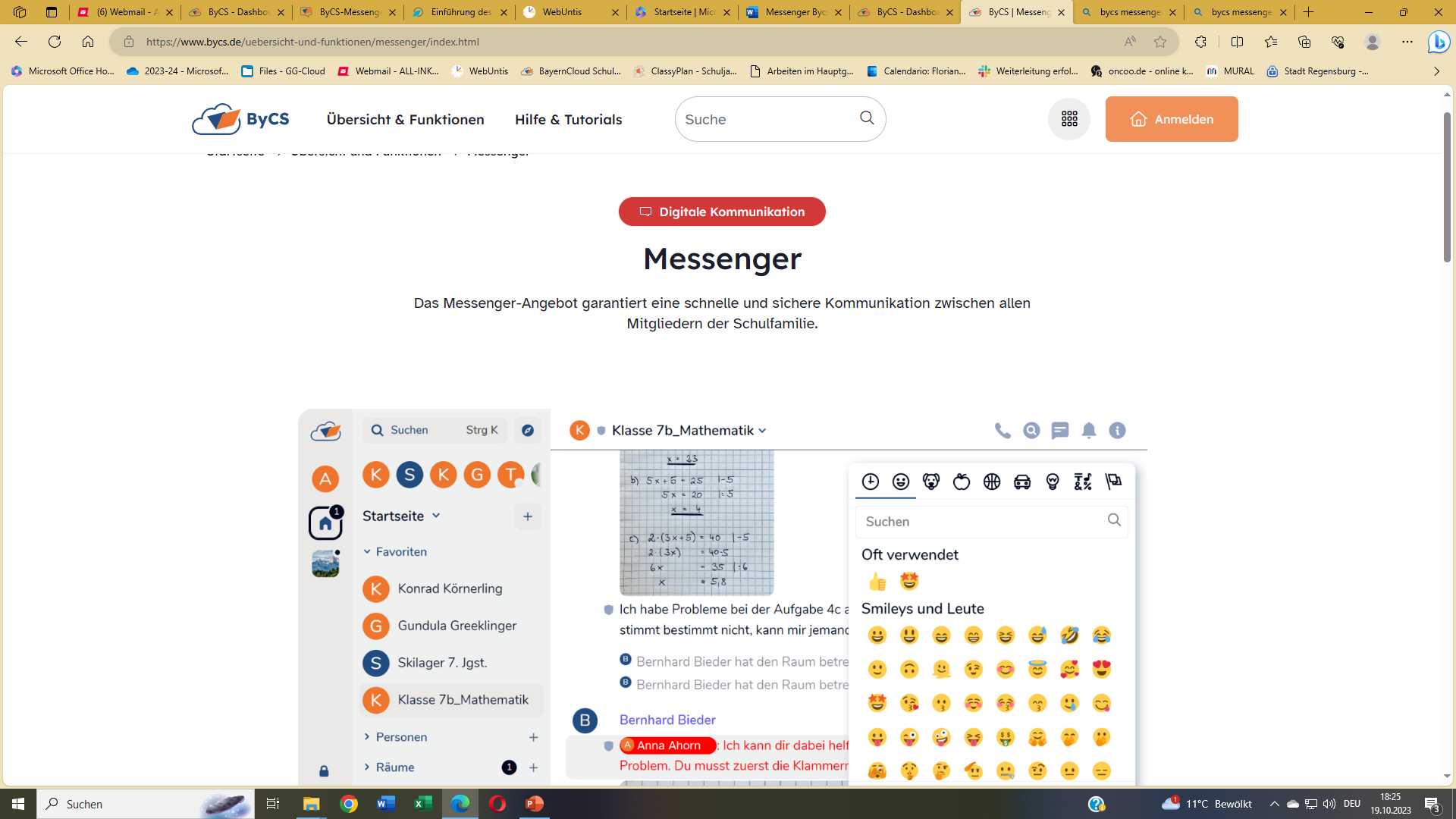 Bycs -Messenger
Du kannst im Klassenchat eine Frage an die Lehrkraft oder die Mitschüler/innen posten oder beantworten.
Der Chat für die Schule
Du kannst Dateien verschicken und empfangen.
Du kannst anderen Schülerinnen und Schülern privat schreiben.
Lade diese Präsentation auf dein Gerät und sieh sie dir im Präsentationsmodus an – dann bauen sich die Seiten auf und du kannst den Erklärungen folgen!
Wenn du ein Smartphone hast und deine Eltern es erlauben, kannst du auch die App herunterladen
(hier per QR-Code zur offiziellen Download-Seite)
Wie benutzt man den Messenger?
Du kannst den Messenger am PC verwenden, indem du in einem Browser die Seite www.bycs.de besuchst und dich dort einloggst.
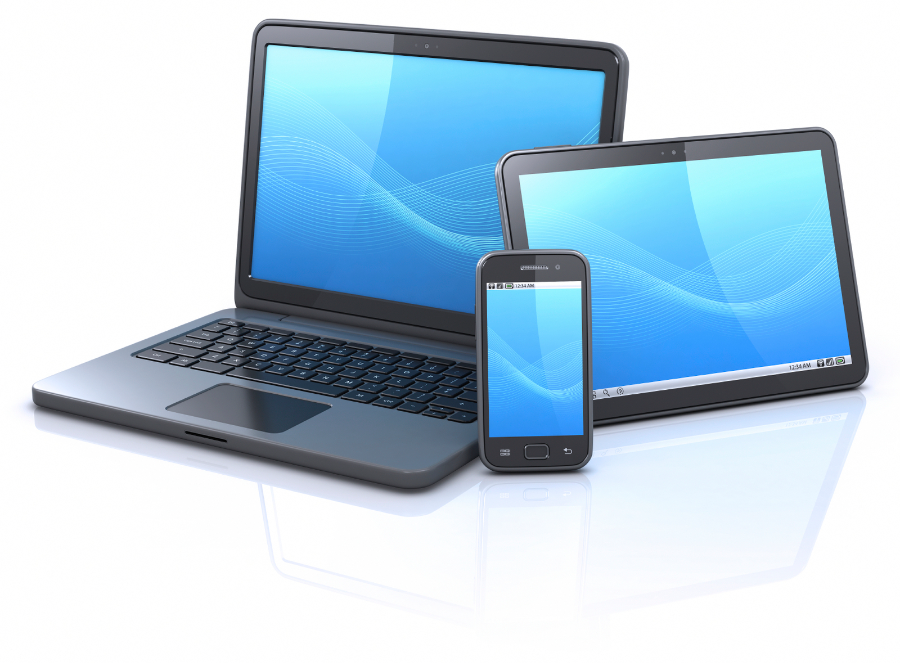 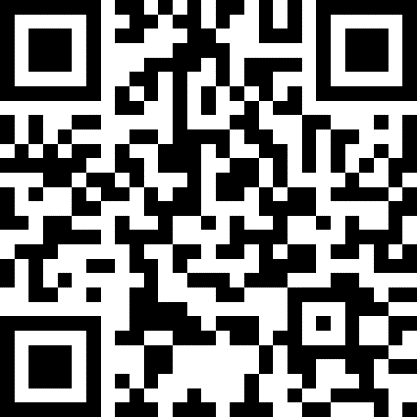 Die erste Anmeldung: am besten am PC: www.bycs.de
Eine Idee zum Merken: Denk dir eine Geschichte in einem Satz aus: „Gestern gab es eine Umfrage im Verein, ob wir Hockey mit Herrn Schneider spielen wollen“
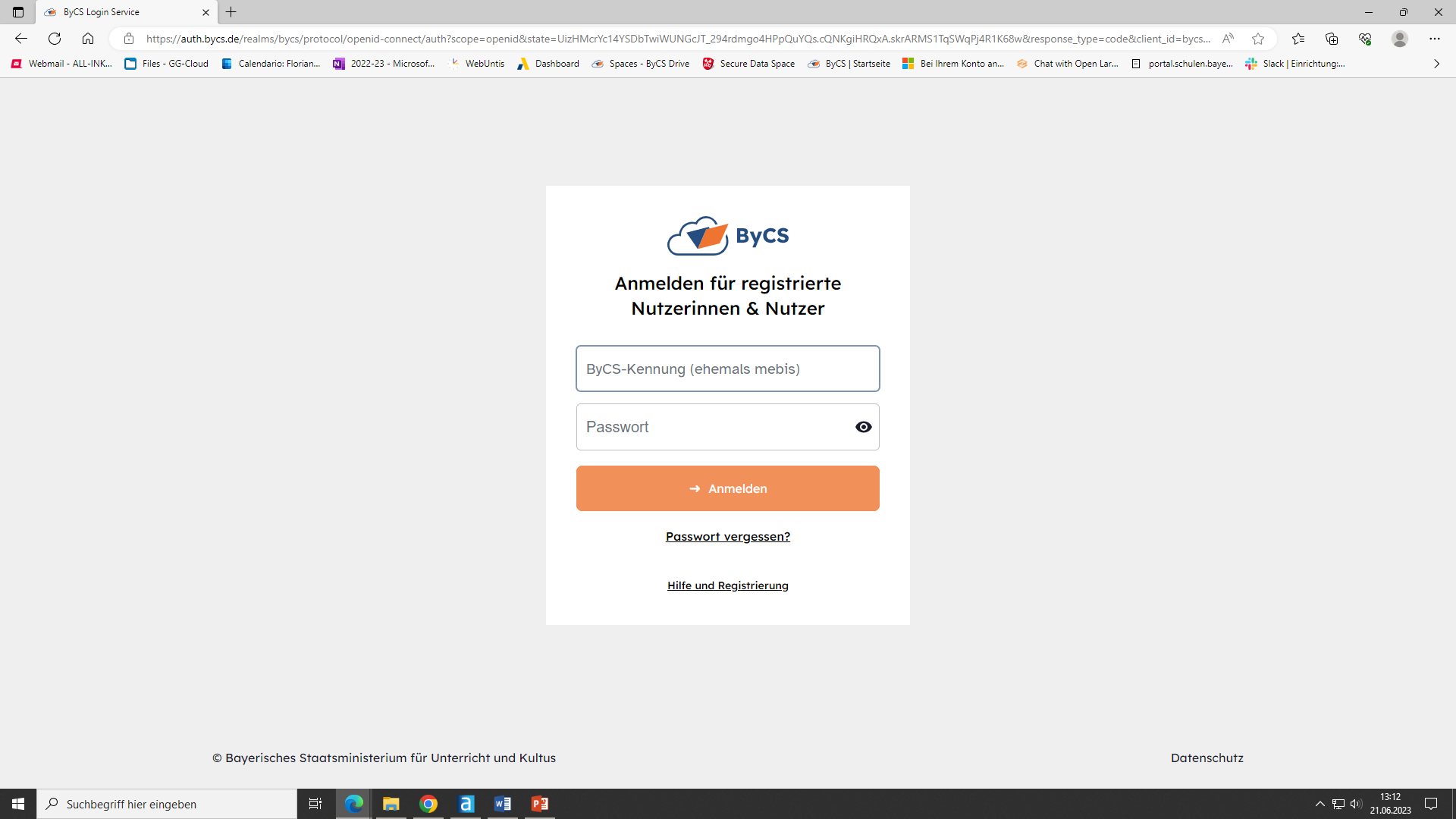 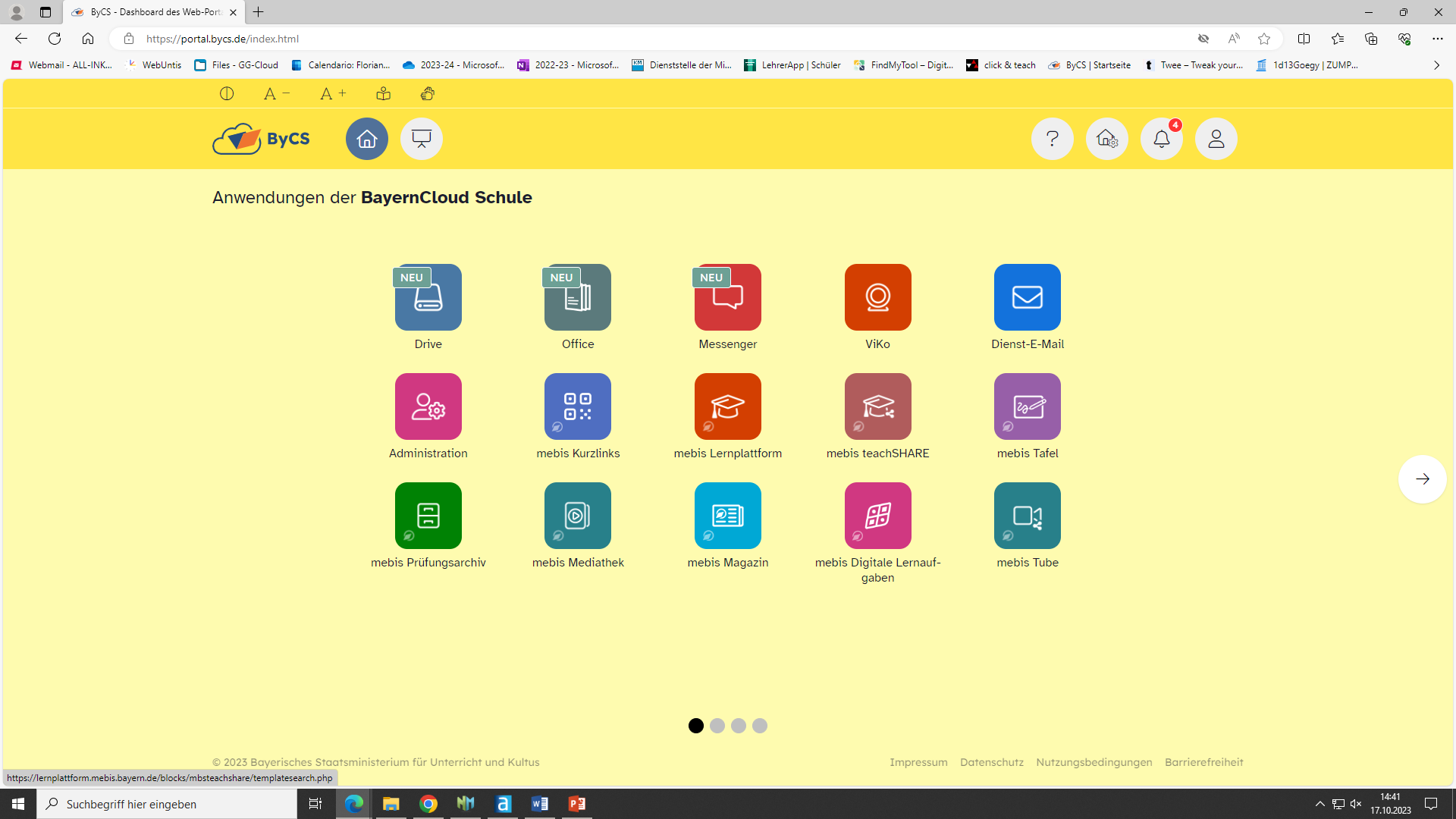 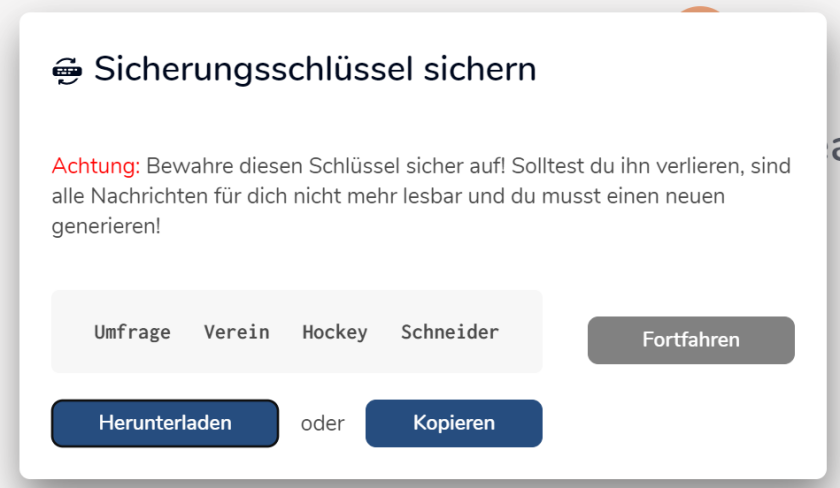 Kennung und Passwort: wie letztes Schuljahr!
1) wer seine (private) E-Mail hinterlegt hat, kann es selbst zurücksetzen.
2) ansonsten: E-Mail an support@goegy.de
Messenger
Für den Messenger ist neben dem ByCS-Passwort ein zweites Sicherheitselement eingebaut!
Beim ersten Mal werden dir vier Begriffe angezeigt – lerne sie auswendig und bewahre sie gut auf!
1
G für Goethe-Gymnasium: hier findest du alle Chats („Räume“), die Lehrkräfte für die Schule freischalten
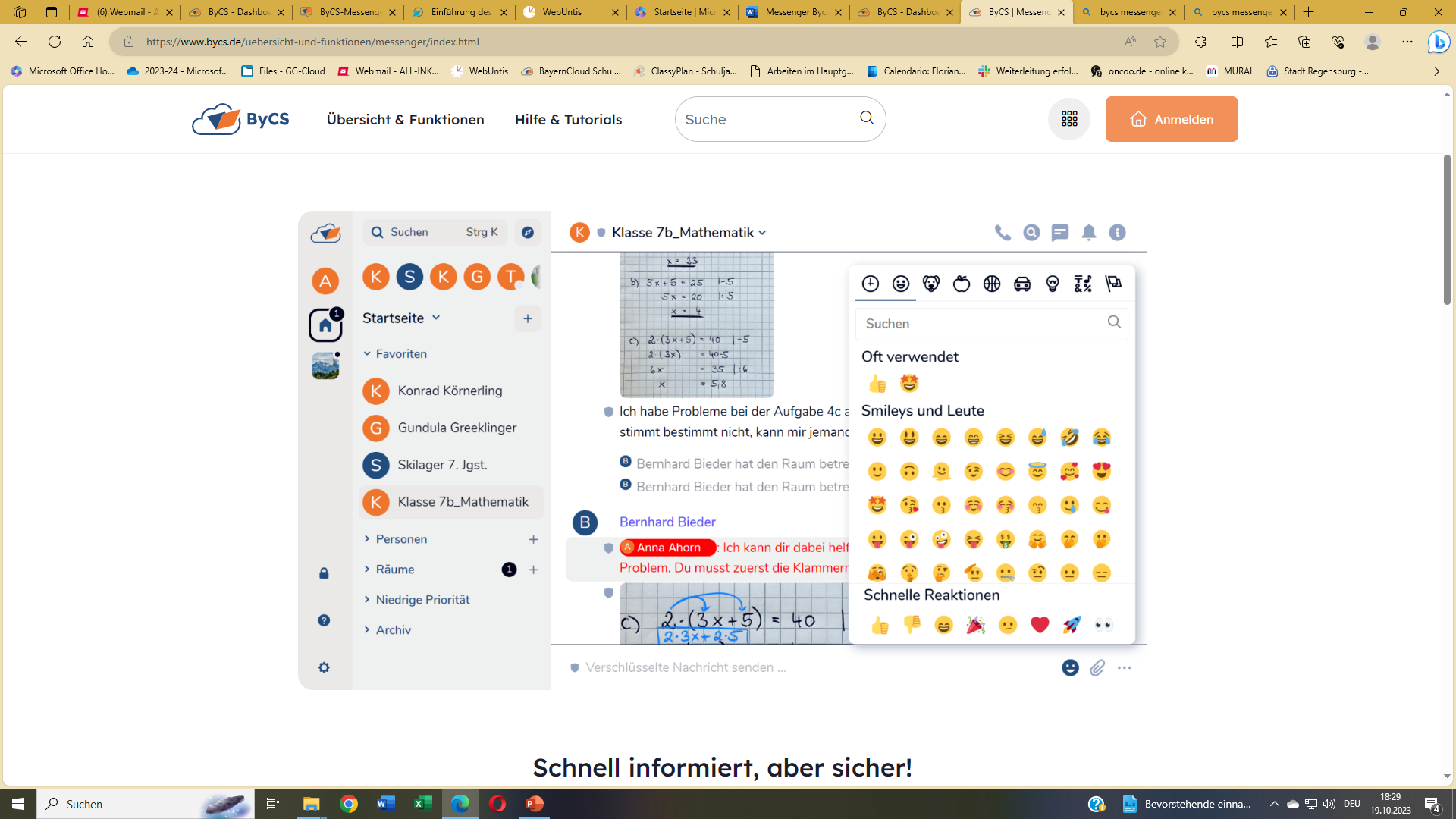 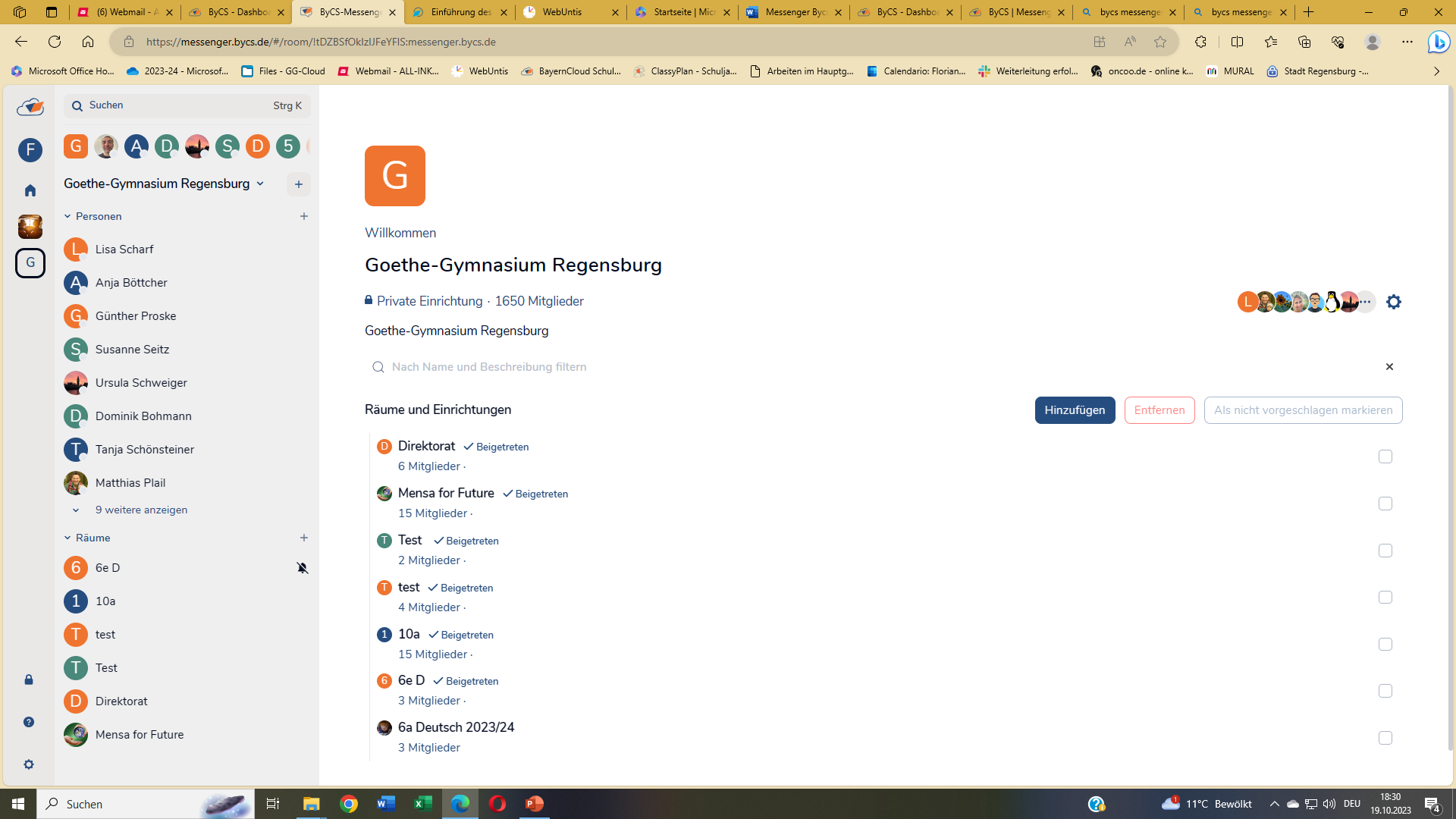 2
Wenn du einen Chat mit einer Person neu eröffnen willst, klicke auf das Plus-zeichen!
Der Chat funktioniert wie andere Messenger-Dienste:
du kannst Nachrichten, Emoticons, Anhänge versenden…..
Hier schickst du Personen der Schule Direktnachrichten.
3
Hier sind die Chats („Räume“) mit den Klassen, Wahlfachgruppen etc.
HILFE?
ByCS | Messenger
Klick mich an!
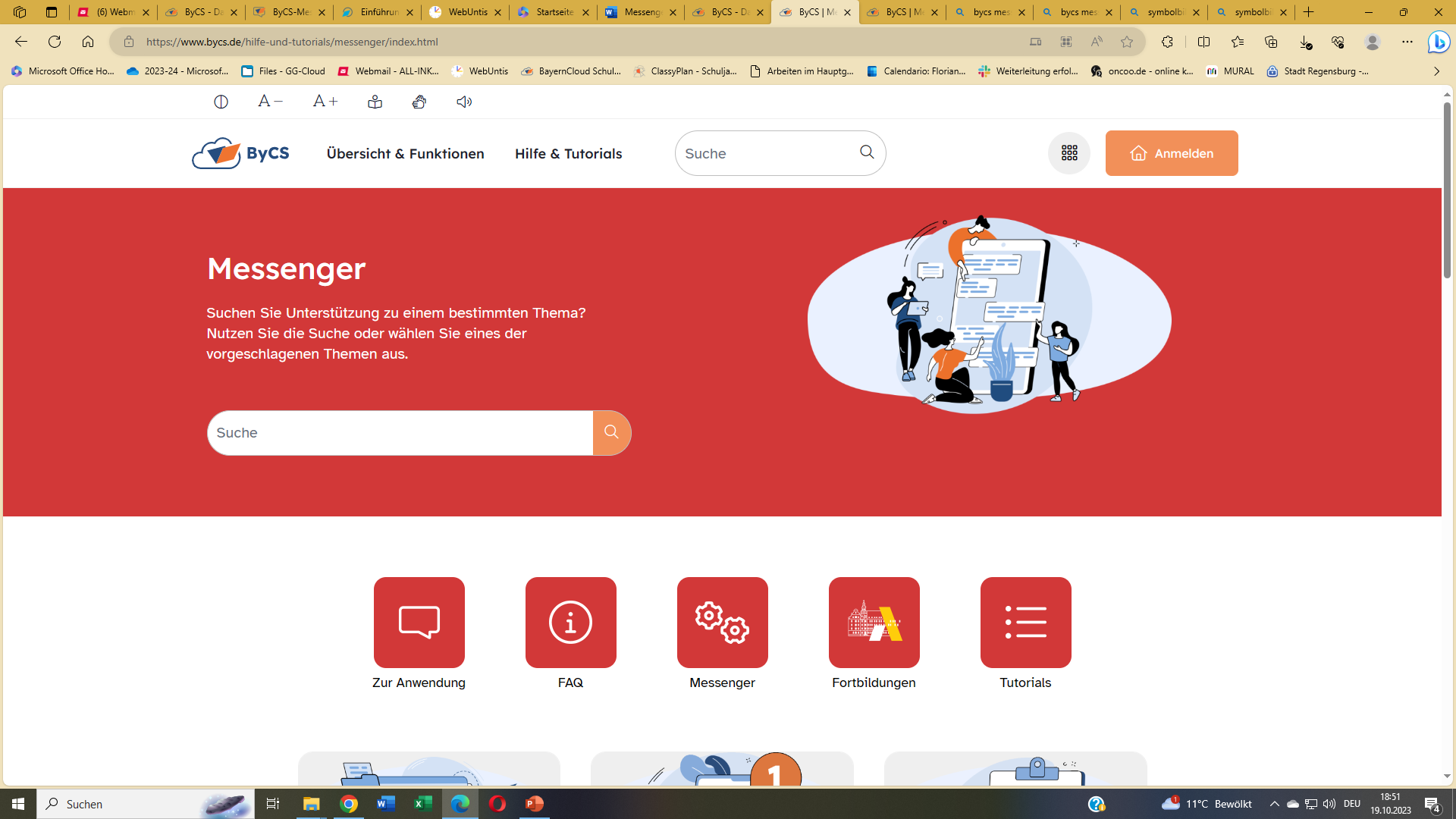 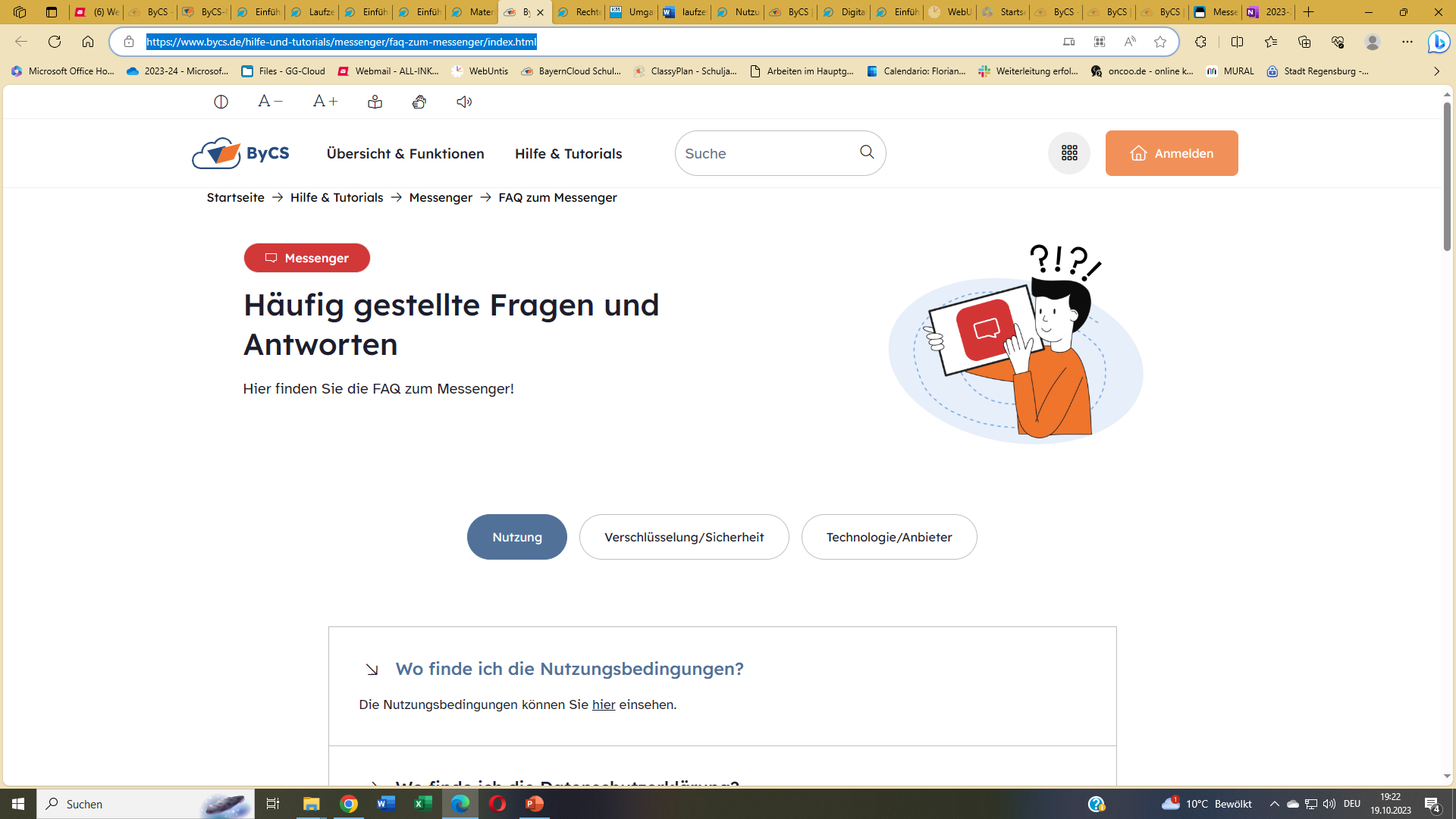 ByCS | FAQ zum Messenger
Link: Detaillierte Anleitungen für Android, IPhones....
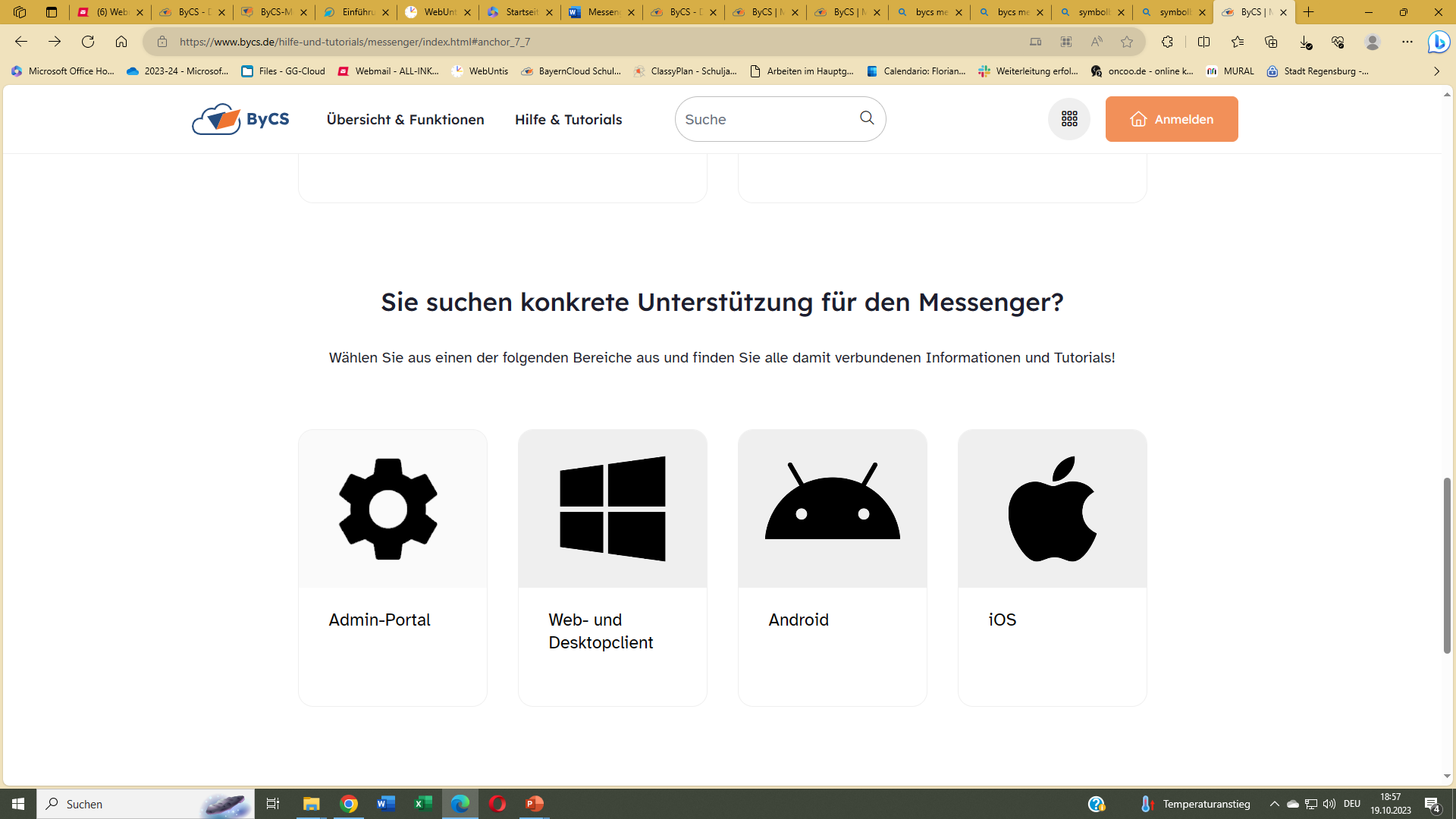